Physics beyond the Standard Model 
and the beta decay of 10C
B. Blank, M. Aouadi, P. Ascher, M. Gerbaux, J. Giovinazzo, 
S. Grévy, T. Kurtukian Nieto
CENBG - CNRS/IN2P3 - Université de Bordeaux

M.R. Dunlop, R. Dunlop, A.T. Laffoley
University of Guelph

G.F. Grinyer
Univeristy of Regina

P. Finlay
KU Leuven
0+
T1/2
QEC
BR
0+
K
Ft = ft (1 + dR’ ) (1 – dc + dNS ) =                              = cnst
2
(1 + DR)
2
G
M
V
F
• • • Nuclear beta decay
0+ → 0+ :
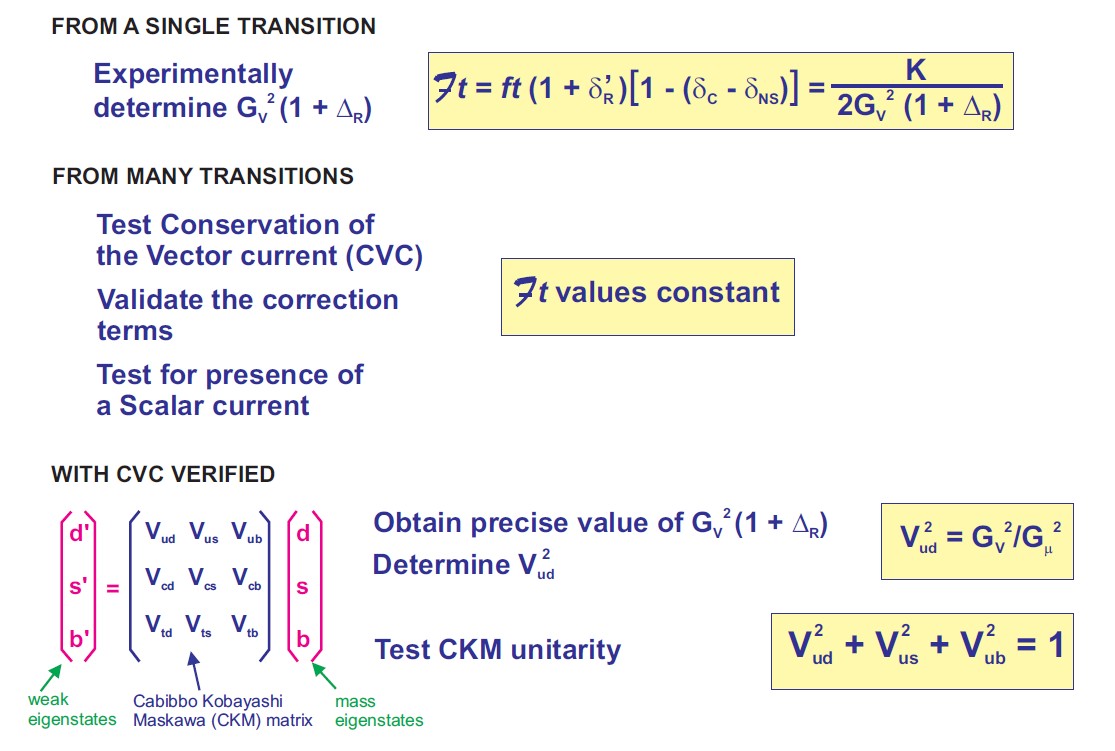 f(Z, QEC) ~ 1.5%
f(nucl. structure) ~ 0.3-1.5%
f(weak interaction) ~ 2.4%
Precision measurements required: 10-3
	QEC 	  → mass measurements: f ~ QEC5
  T1/2, BR	 → b-decay studies: t = T1/2 / BR
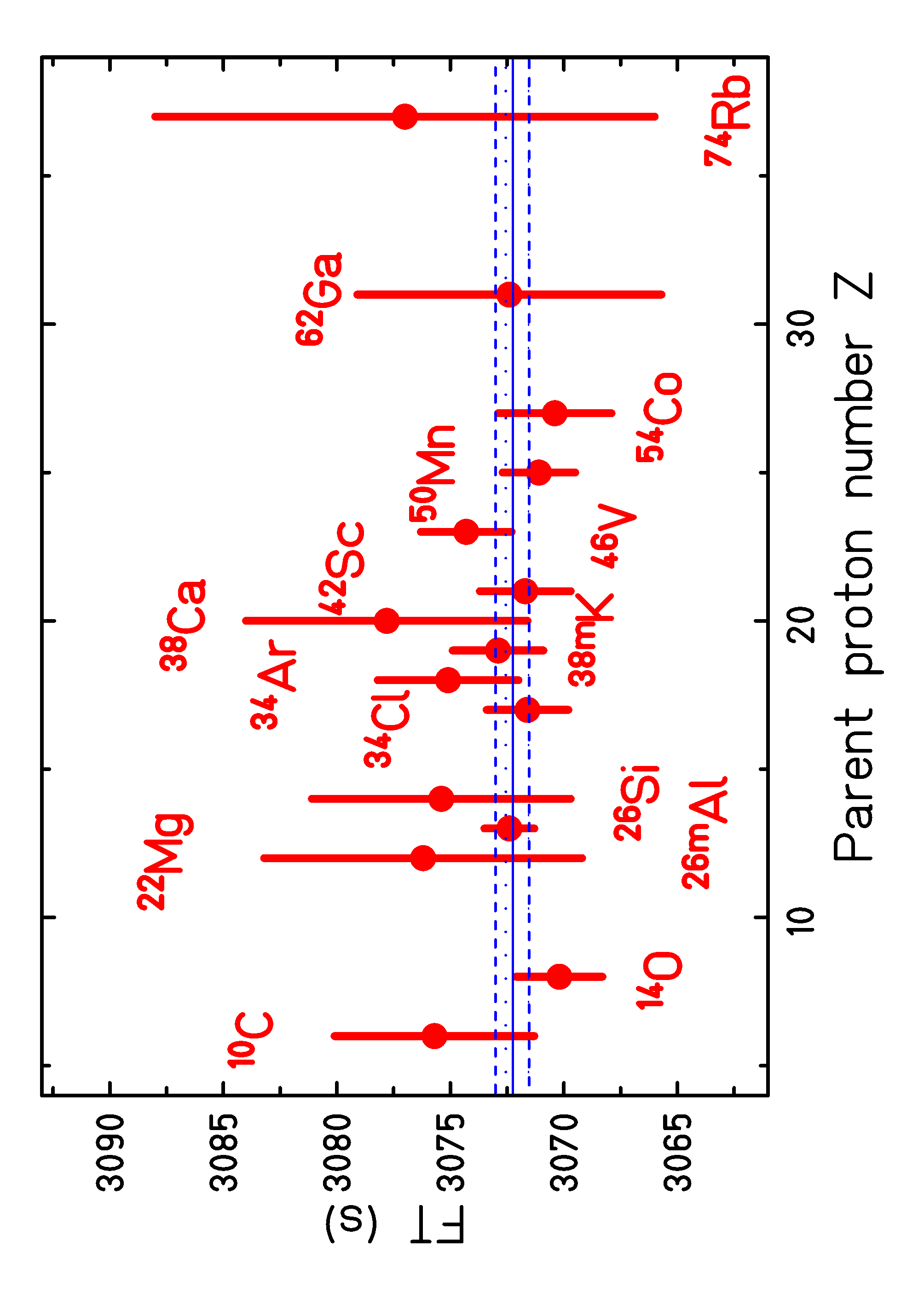 • • • 0+  0+ decays: present status
15 nuclei
other nuclei under study:
18Ne
30S
42Ti
58Zn
+ heavier to come
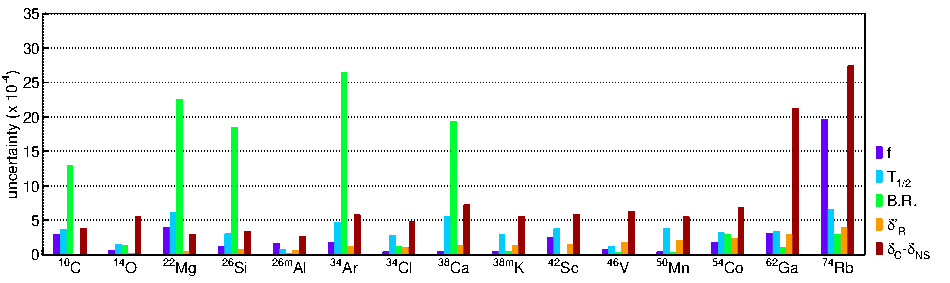 Error budget:
• • • 0+  0+ decays: limits on exotic currents
standard model assumption: only vector current
 limit on scalar current from term in f function: (1+bf * g1 / <E>)
  from b decay:     bF = 0.0000 ± 0.0020
 improve on low-Z nuclei
Hardy & Towner, 2020
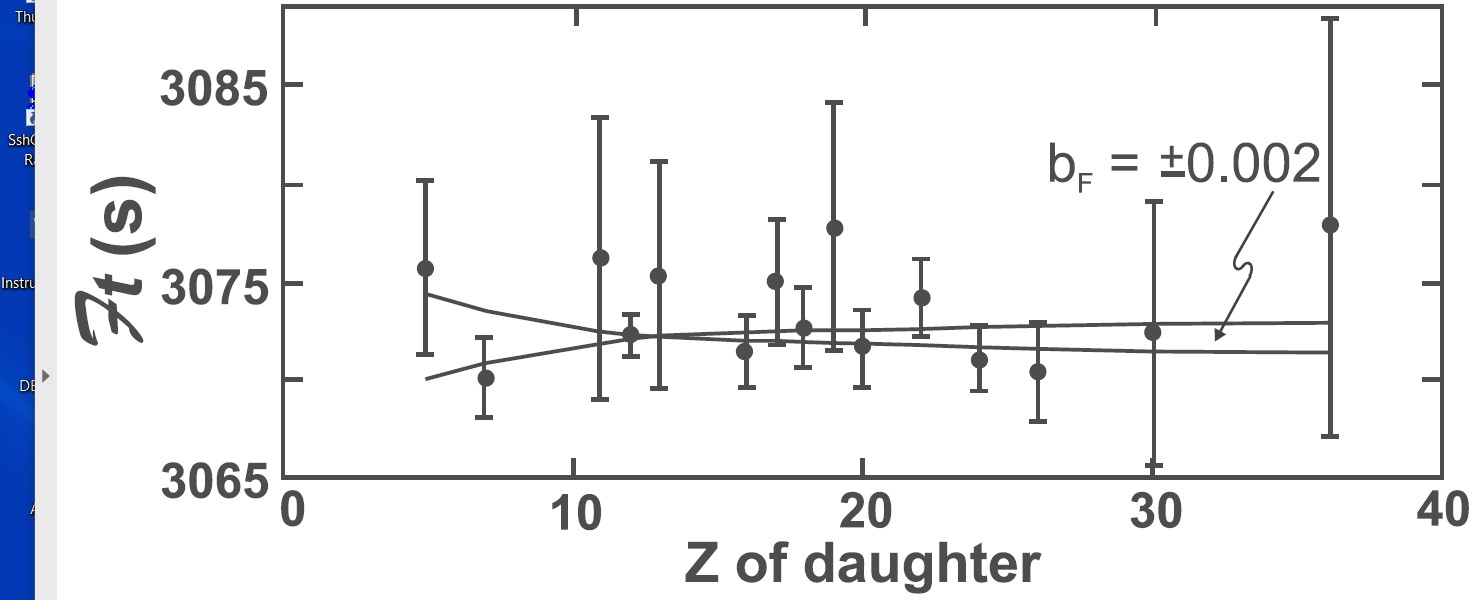 • • • 0+  0+ decays: limits on exotic currents
32Ar:   Adelberger et al., PRL 83 (1999) 1299
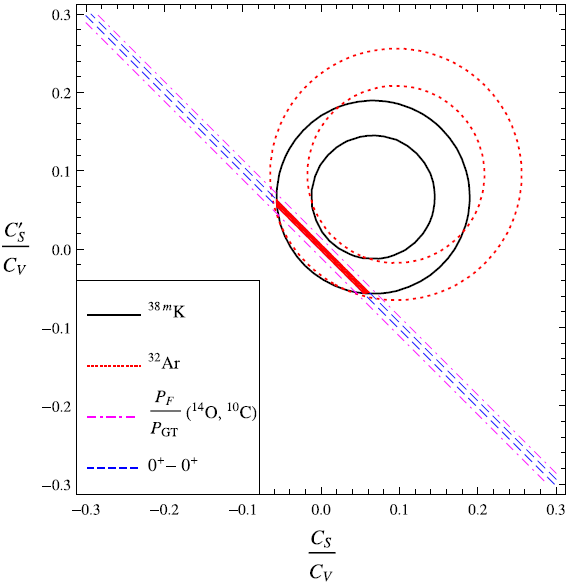 38mK:   Gorelov, Behr et al., PRL 94 (2005) 142501
with:
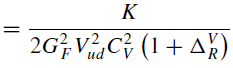 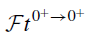 Hardy & Towner, Phys. Rev. C 91 (2015) 025501
B. R. Holstein, J. Phys. G 41 (2014) 114001
• • • 0+  0+ decays: 10C error budget
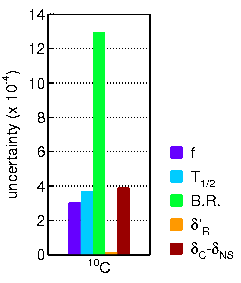 BR by far largest error
 two precise measurements:
 Savard et al.:     1.4625(25)%
   (PRL 74 (1995) 1521)
 Fujikawa et al.: 1.4665(38)%
   (PLB 449 (1999) 6)
measurements with Ge
     multi-detector array

our approach: 
       remeasuring the BR of 10C
       with out precisely calibrated 
       Germanium detector
• • • 10C measurement at ISOLDE
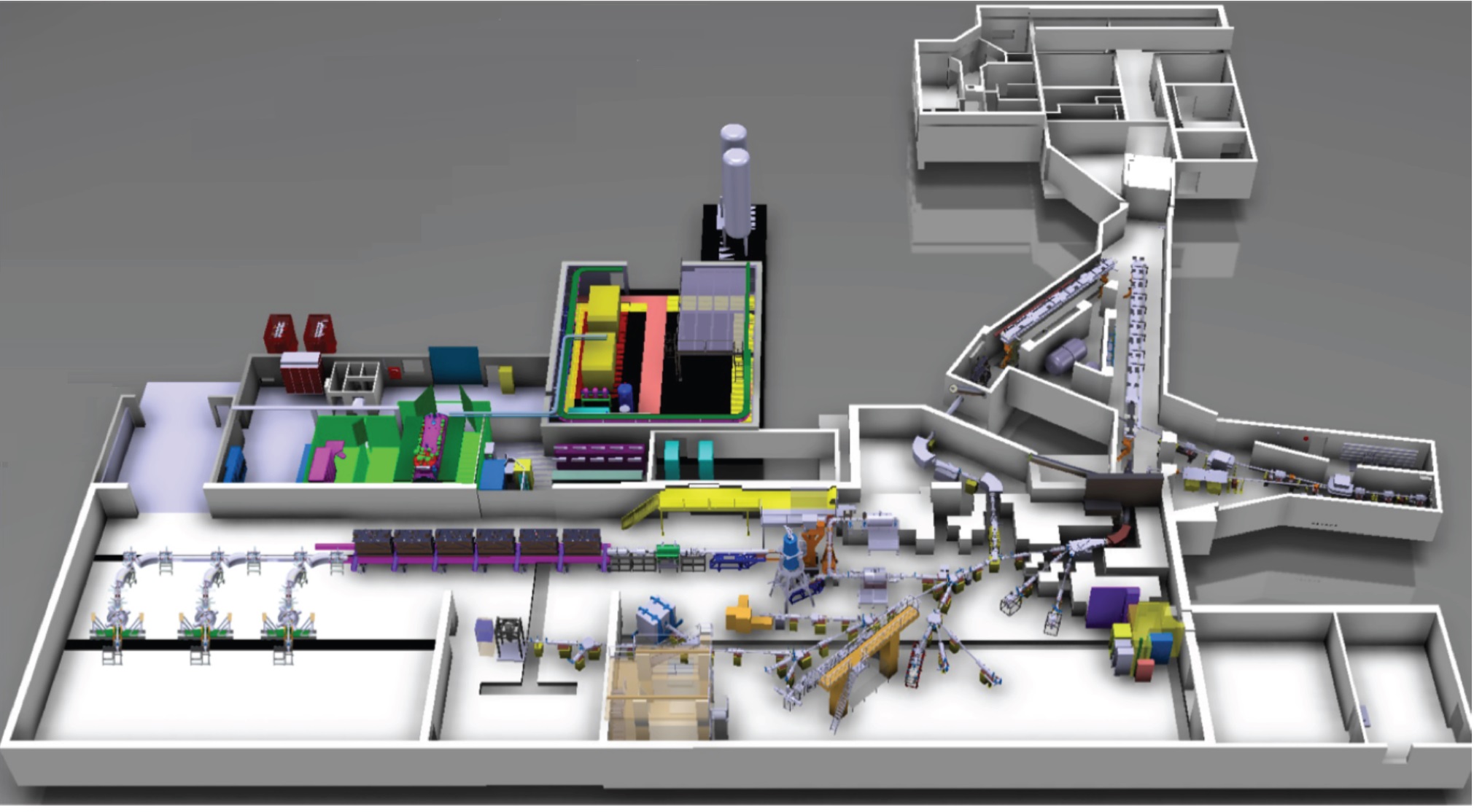 Proton beam at 1.4 GeV and 2mA
Target: CaO
Source: VADIS
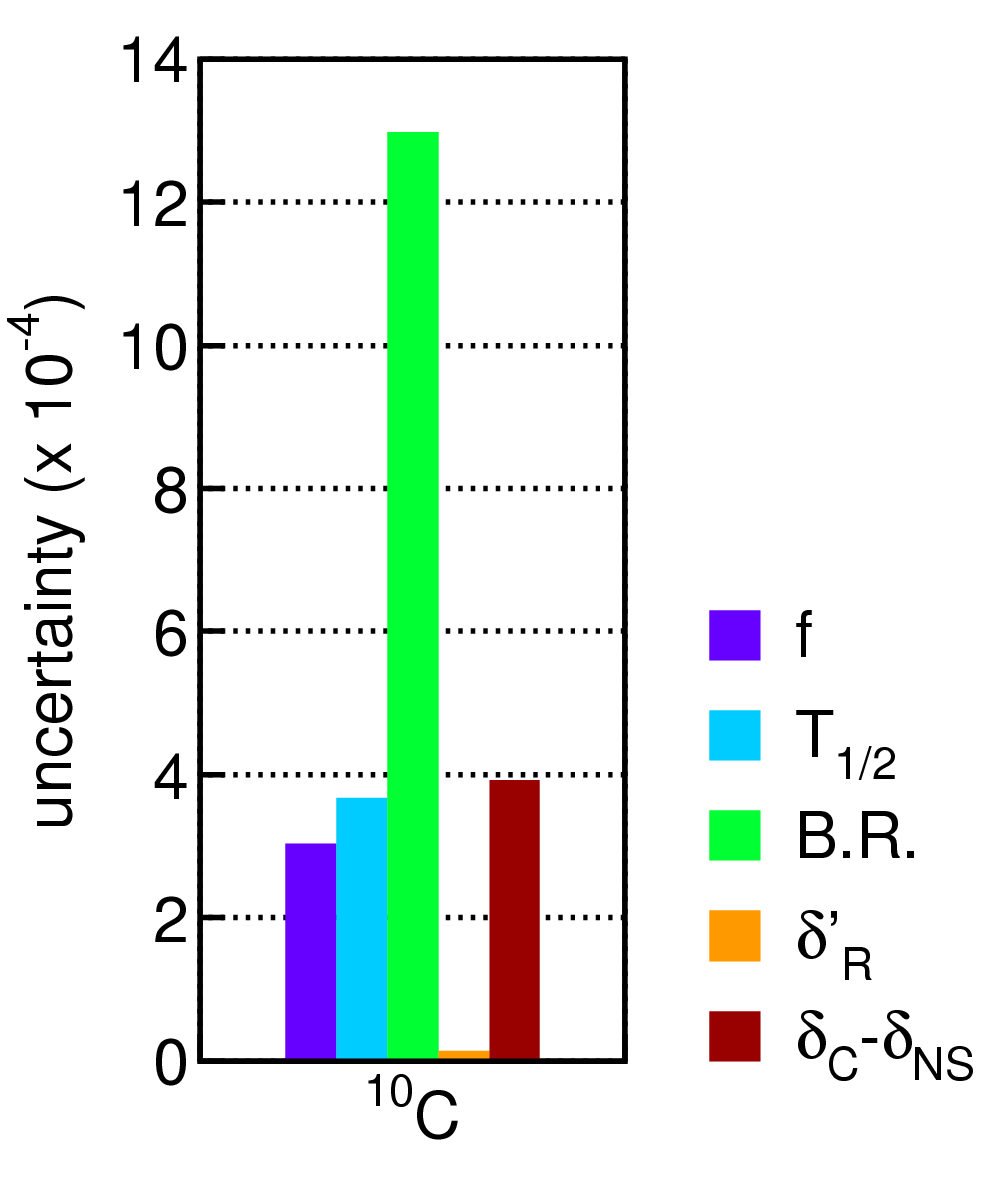 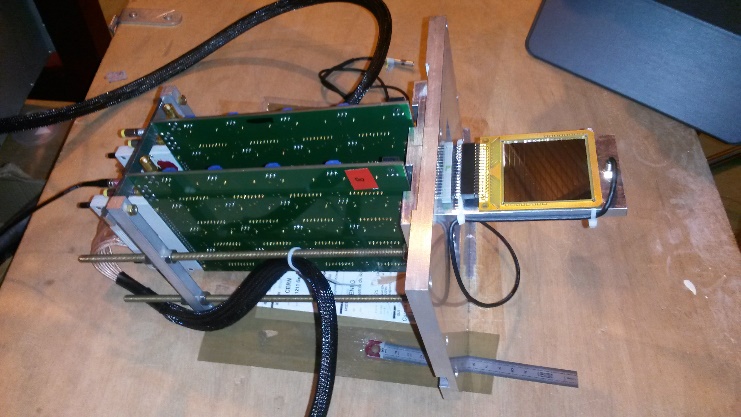 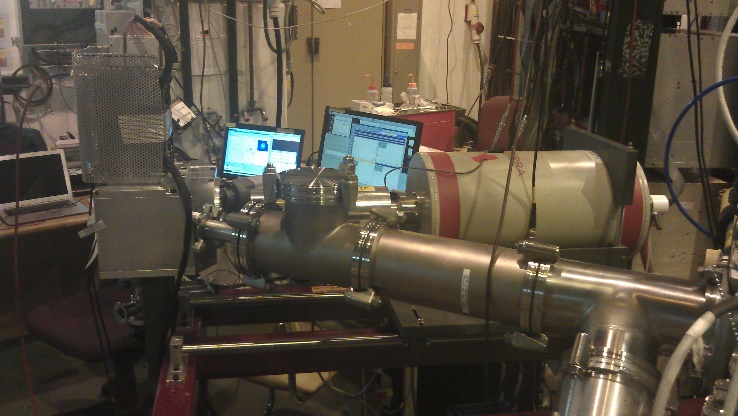 catcher
profiler
• • • 10C/19Ne decay scheme
10C
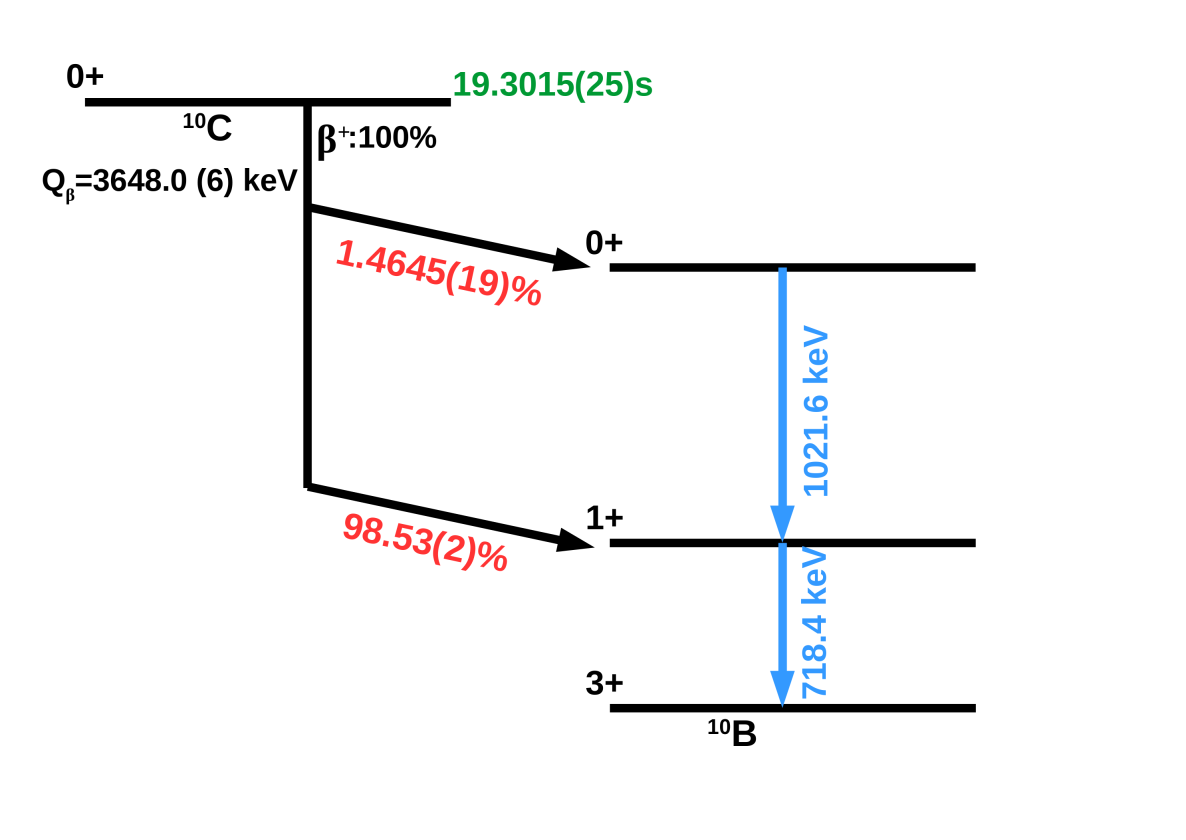  to determine the BR
19Ne
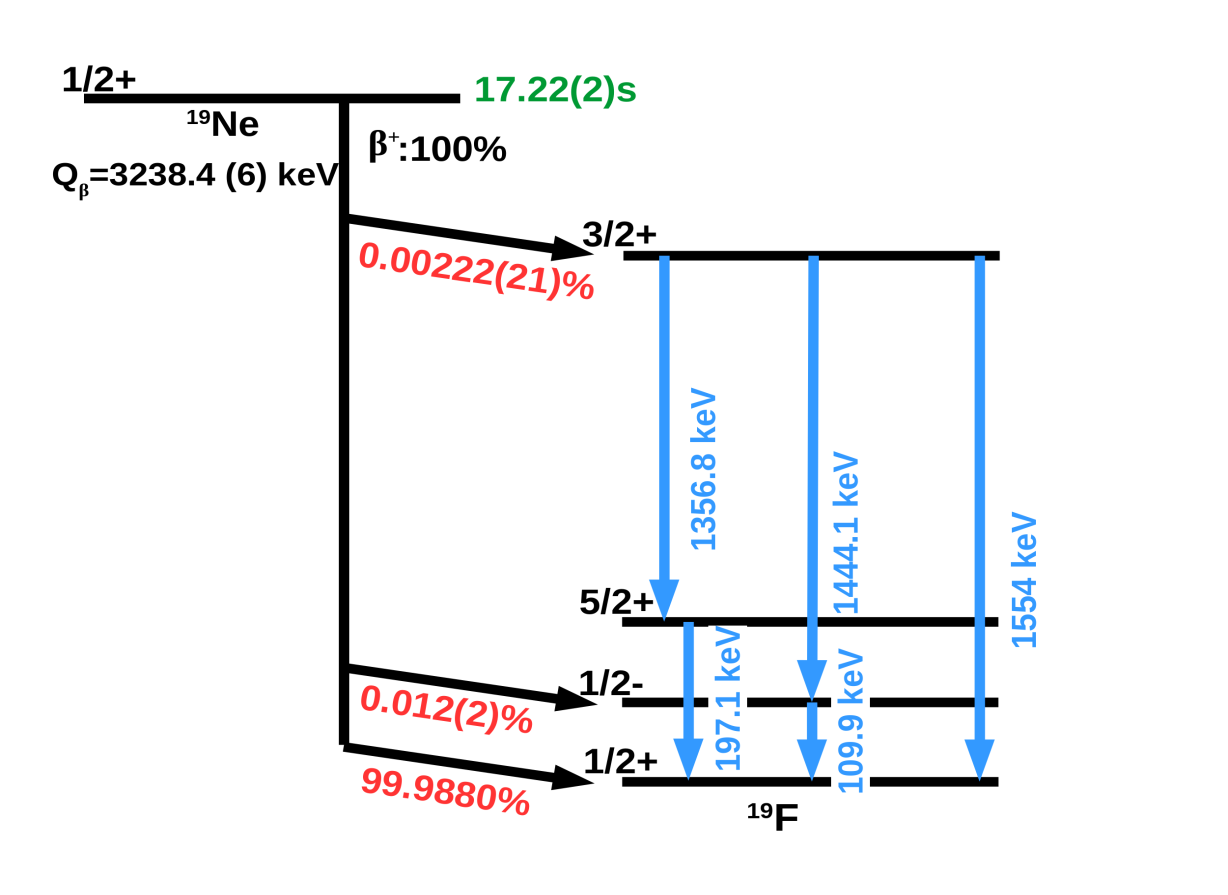 to evaluate pile-up 

N1022 = N5112 * t
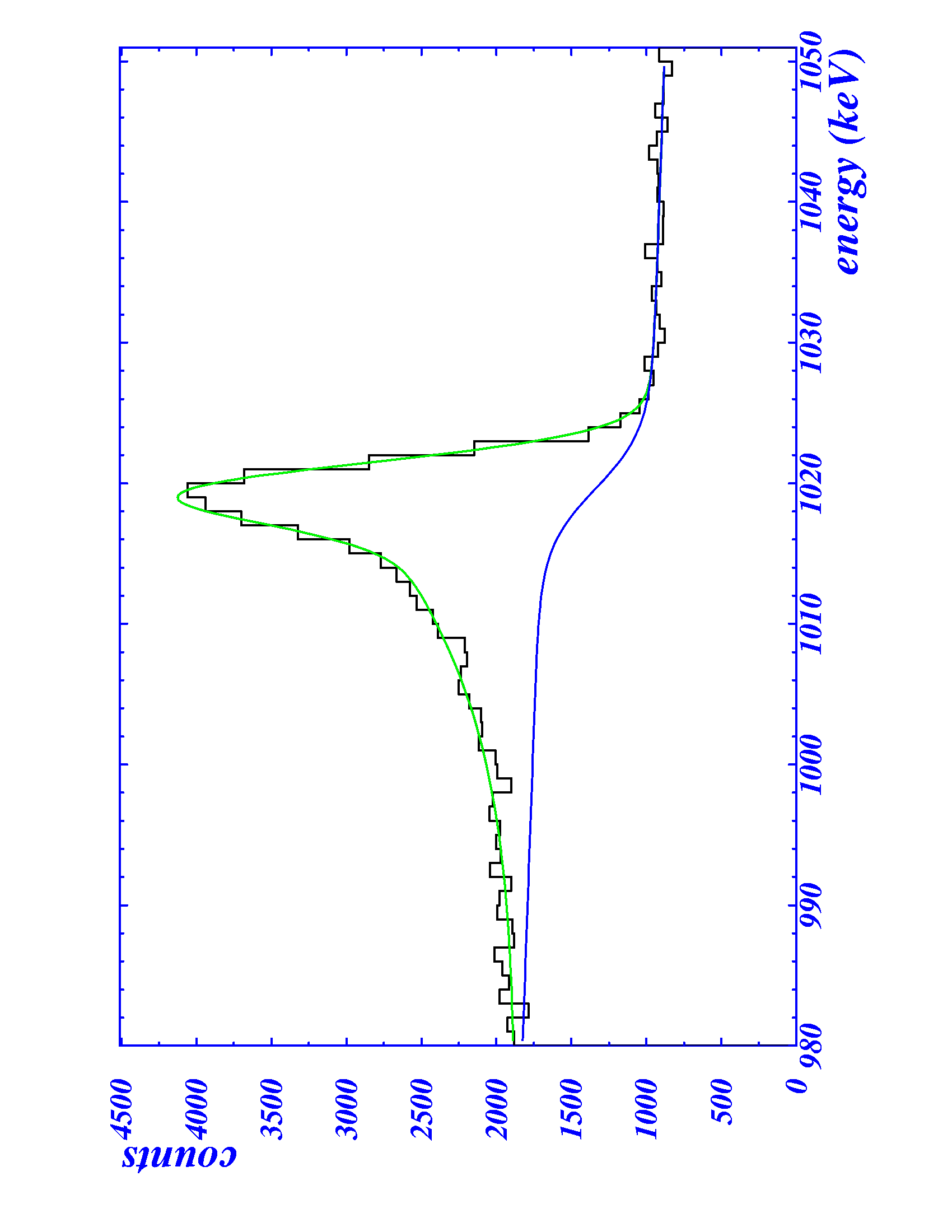 • • • 10C experimental set-up and analysis procedure
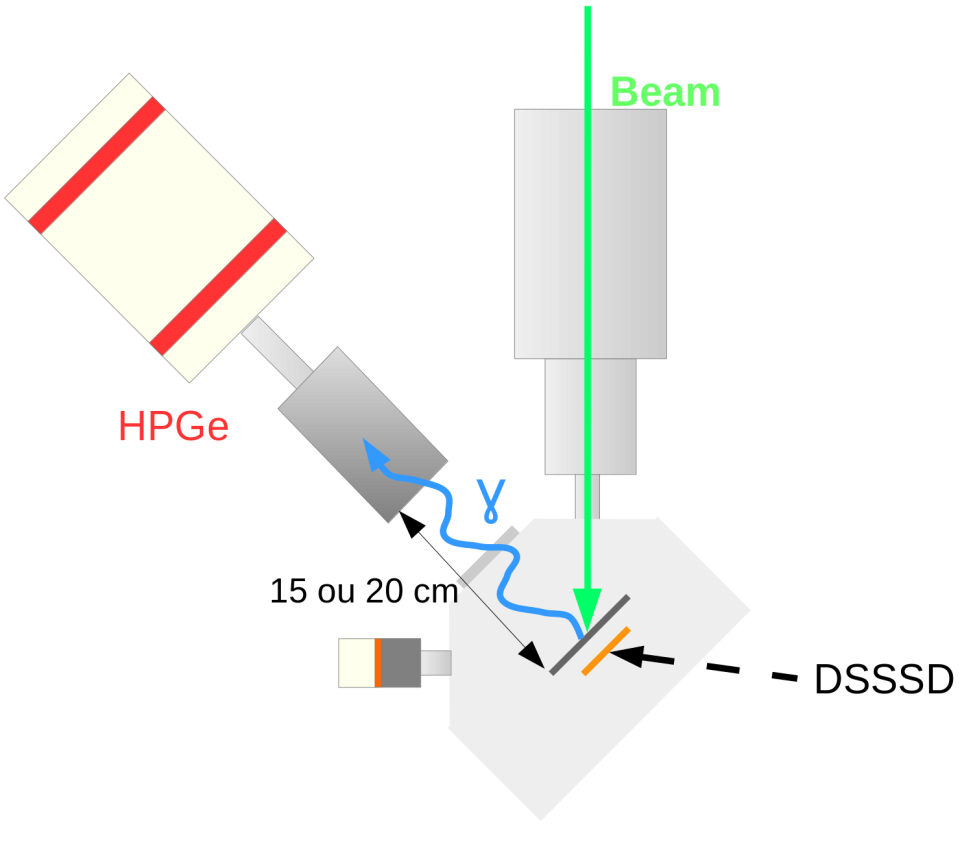 19Ne:
    similar T1/2
    similar QEC
no 1022 keV peak, only 511-511 pile-up
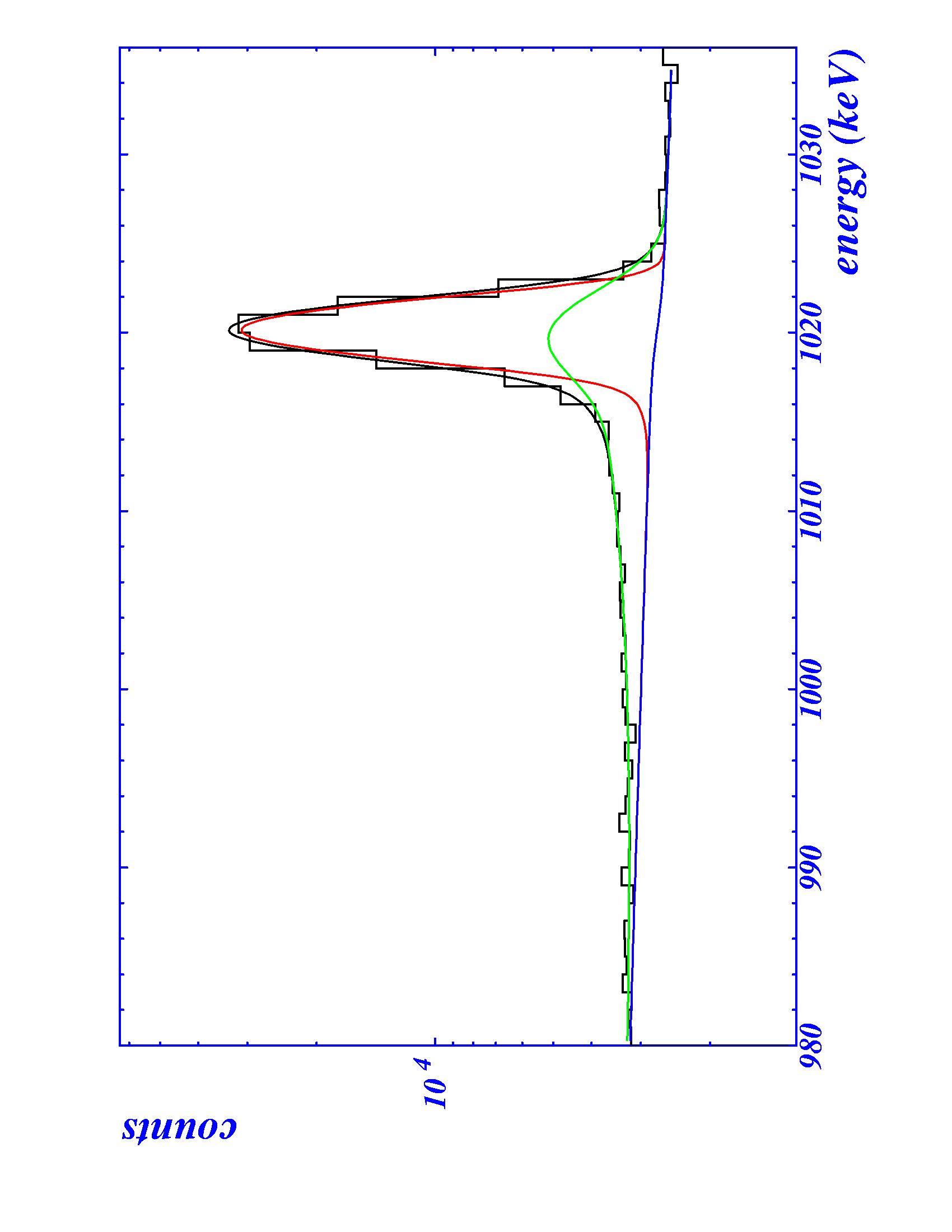 10C: 1022 keV line + 511+511 pile-up
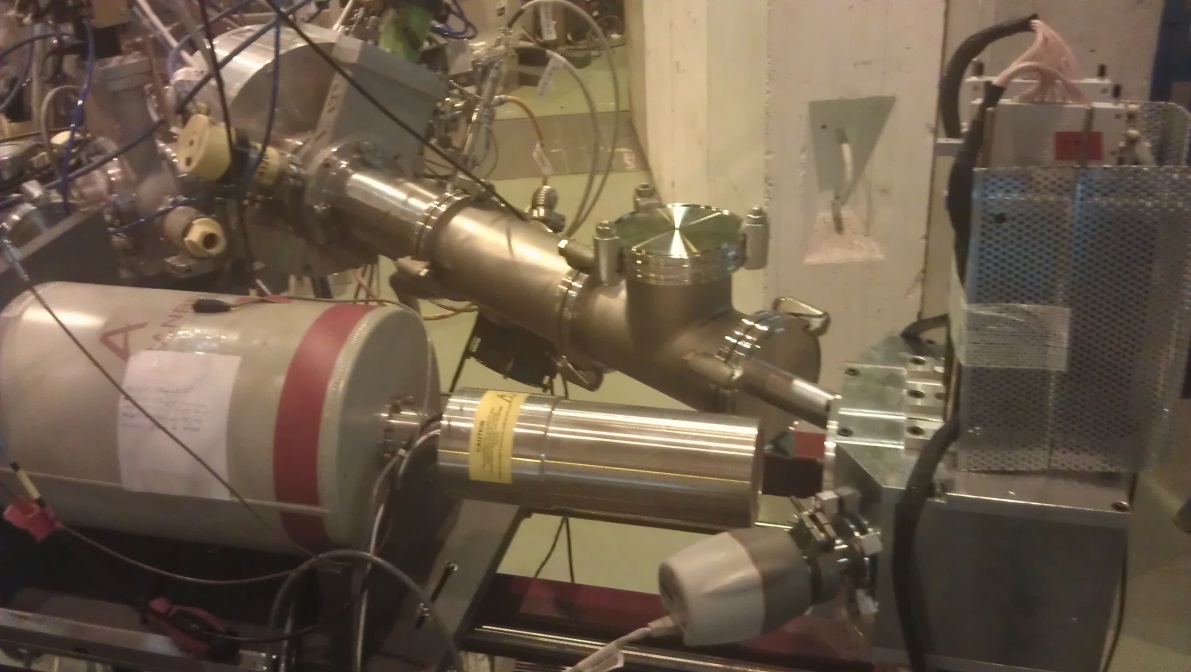 N(1022) = 
  N(511)2 * t
pile-up shape 
and intensity adjusted with 511keV peak,
 19Ne + sim.
• • • 10C analysis procedure
selection of runs: constant intensity over full run
 determination of pile-up with 19Ne: N(1022) = N(511)2 * t
	 all parameters of pile-up peak (including intensity) fixed
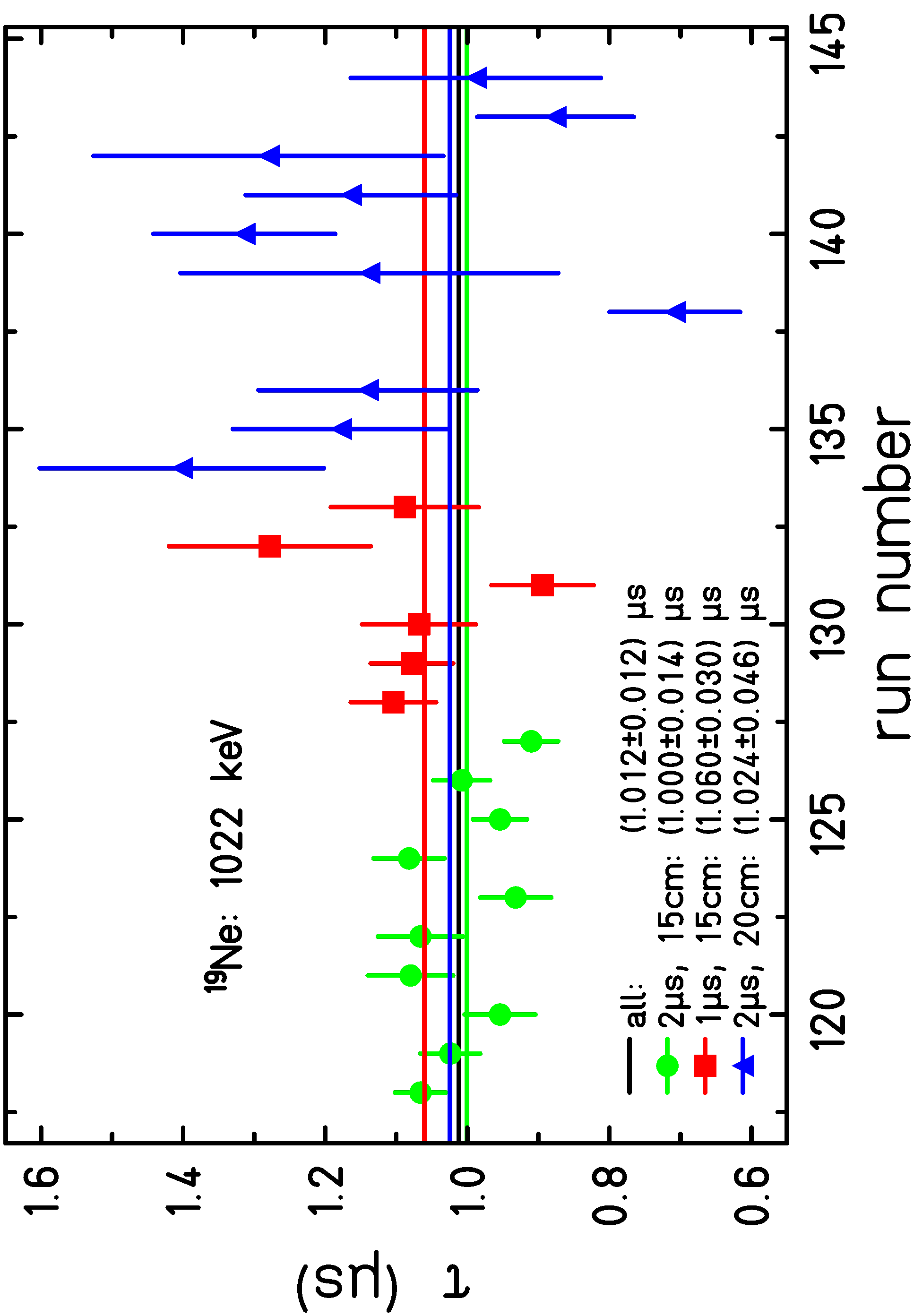 • • • 19Ne: pile-up of two 511 keV g rays
Pile-up analysis: 511 keV  1022 keV
N1022 = N5112 * t
• • • 10C analysis procedure
selection of runs: constant intensity over full run
 determination of pile-up with 19Ne: N(1022) = N(511)2 * t
	 all parameters of pile-up peak (including intensity) fixed
 beam time structure influences pile-up
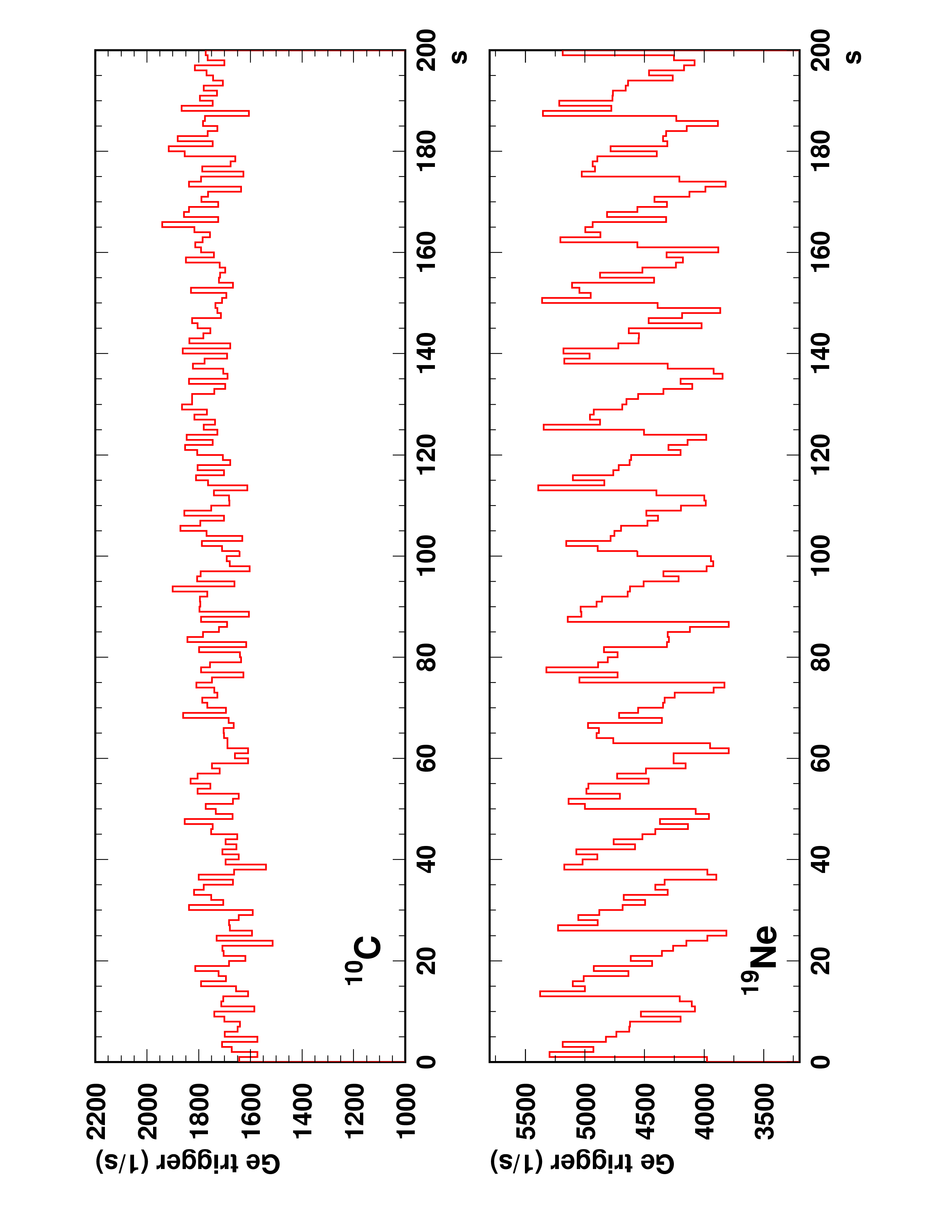 • • • 10C and 19Ne release
Release time 
     much longer 
     for 10C160

Contaminants:
    13N2 (T1/2 = 10 min)
     14O12C (T1/2 = 70 s)
      increase of rate
10C
Run = 94
19Ne
Run = 118
 use 19Ne to study pile-up conditions
use MC simulations for 19Ne and 10C to determine pile-up contribution
• • • 10C analysis procedure
selection of runs: constant intensity over full run
 determination of pile-up with 19Ne: N(1022) = N(511)2 * t
	 all parameters of pile-up peak (including intensity) fixed
 beam time structure influences pile-up
 MC procedure to evaluate pile-up
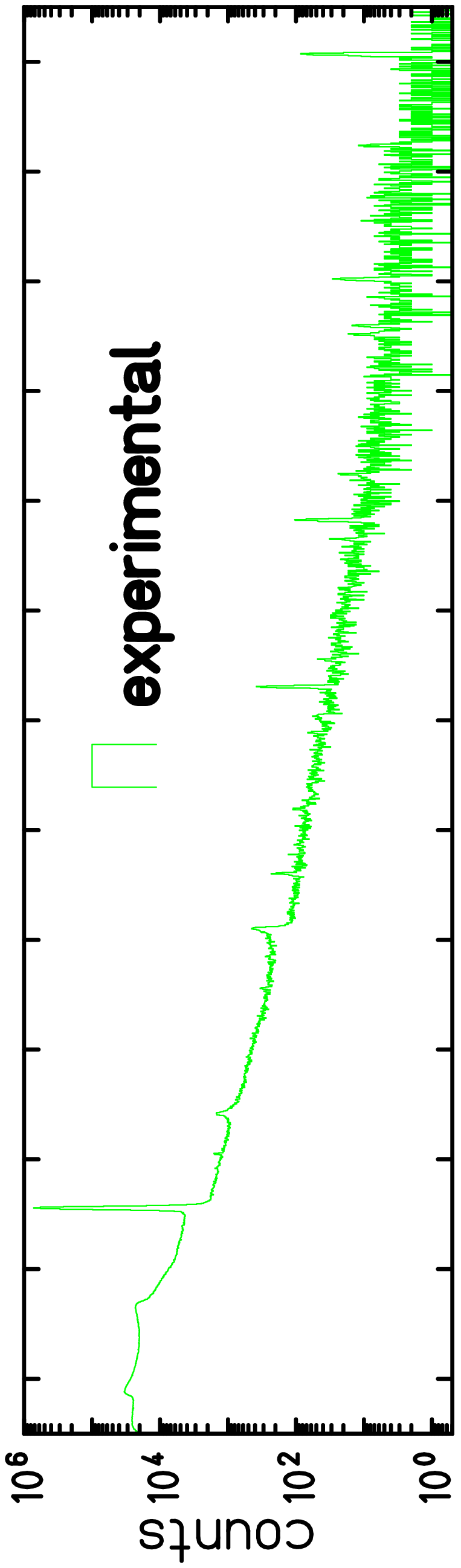 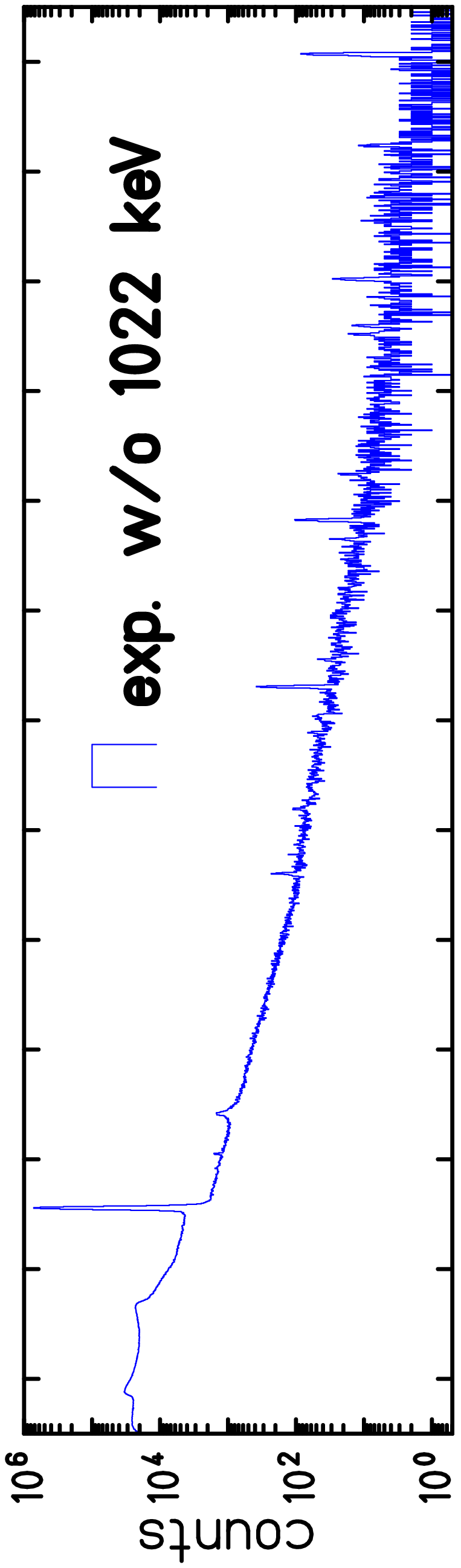 • • • 19Ne: MC simulation results
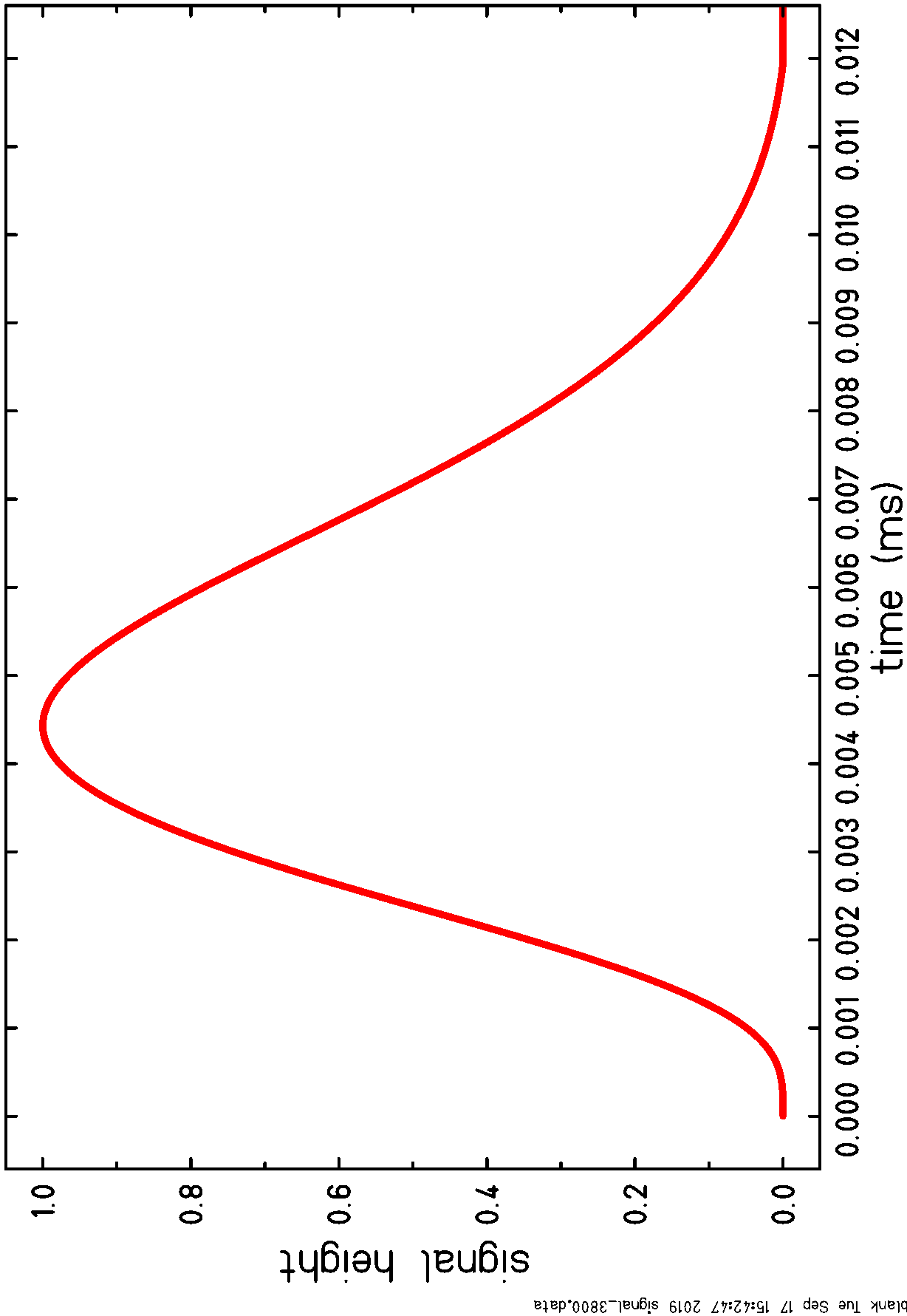 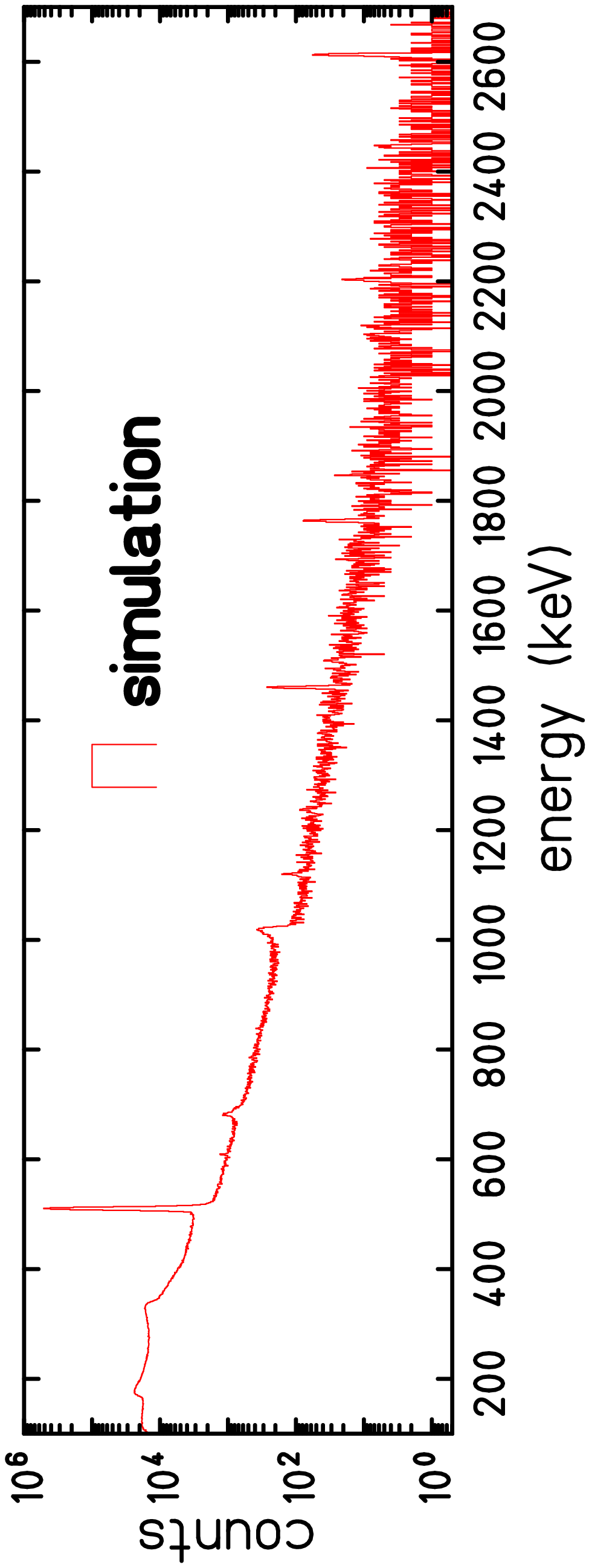 + time
distribution

sim.
    spectrum
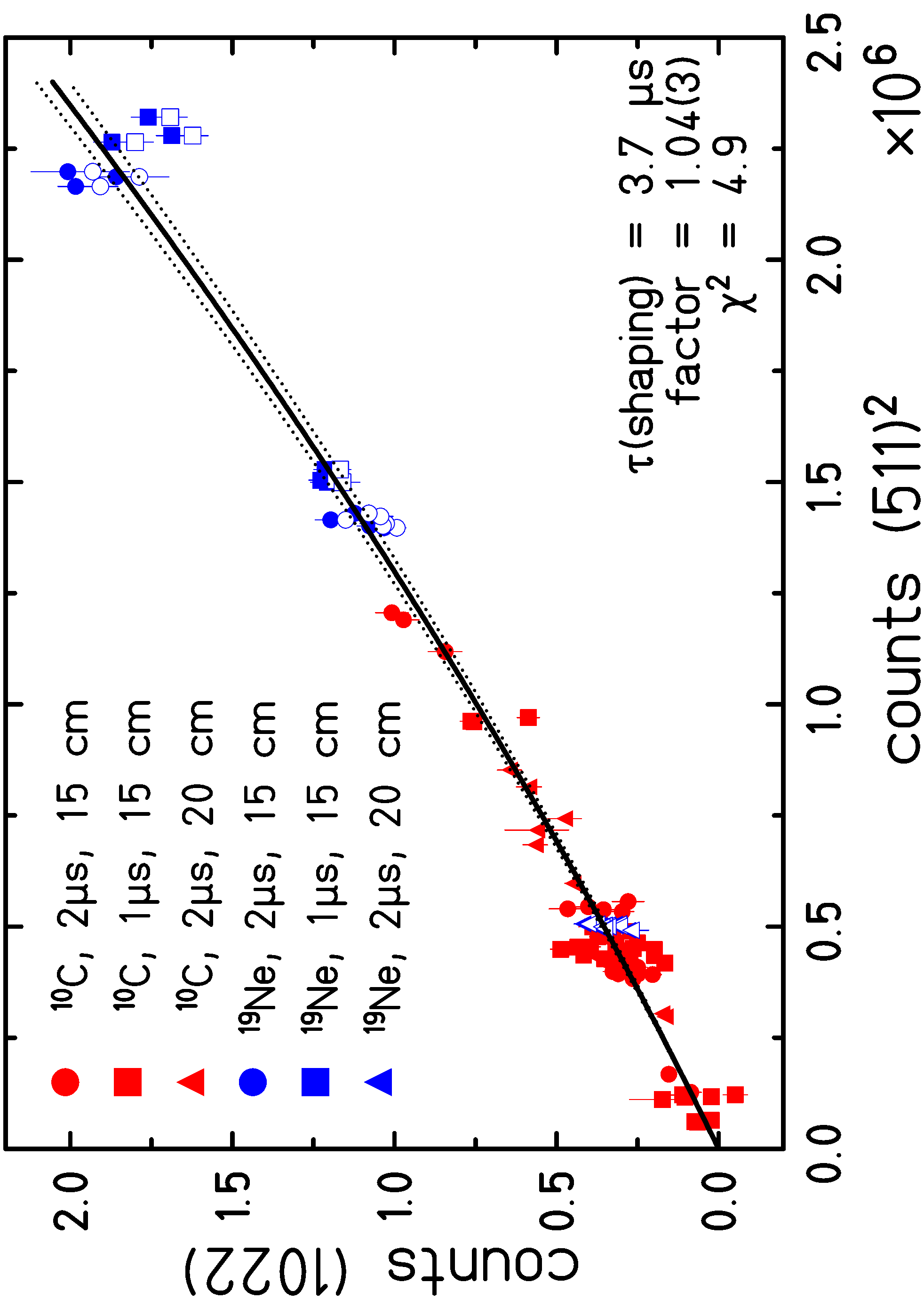 • • • 10C / 19Ne simulation results
Pile-up simulations: 1022 keV counts versus 511 keV counts
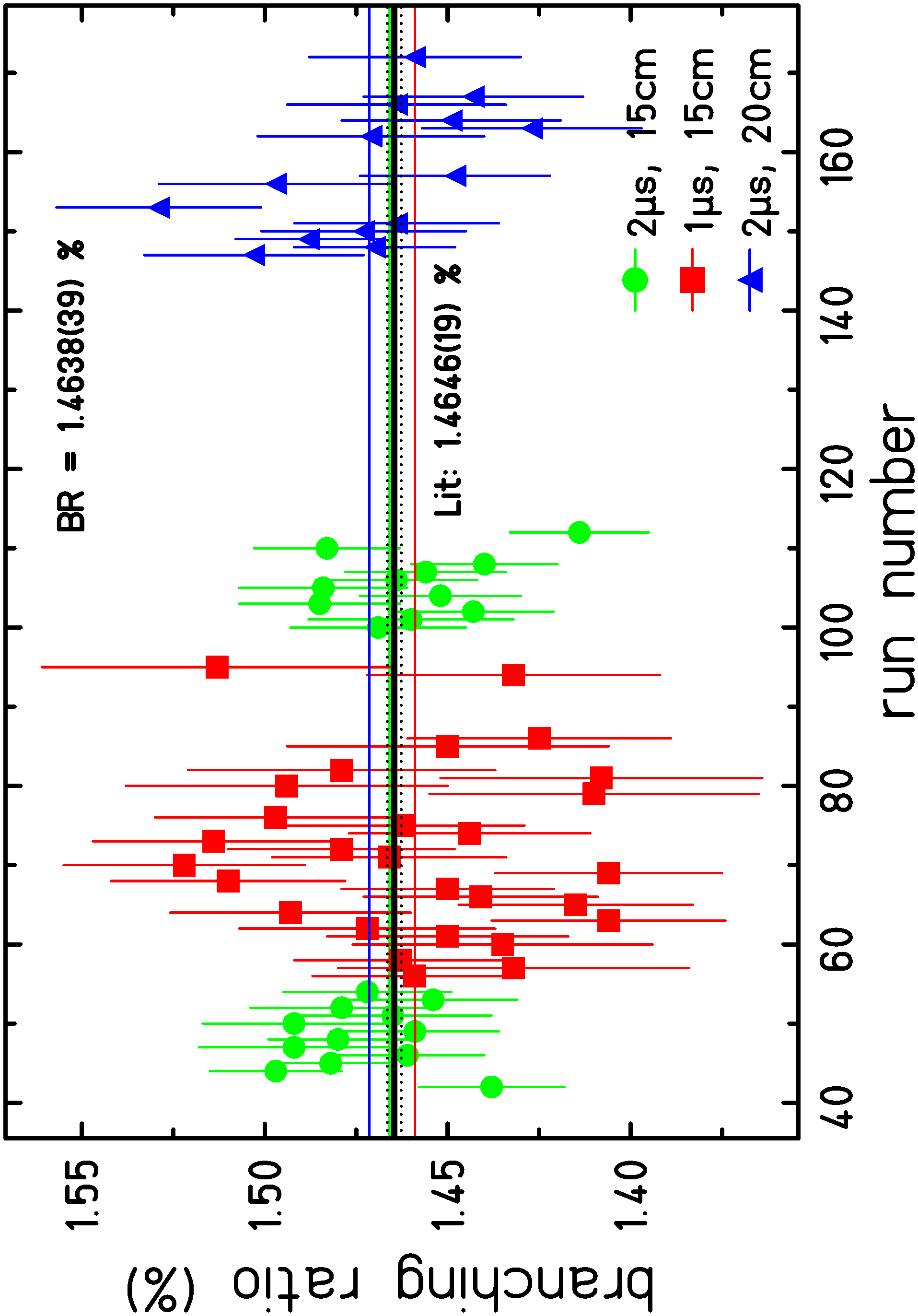 • • • Super-allowed ranching ratio of 10C
Final result: 1.4638(50) %;   Savard: 1.4625(25)%;   Fujikawa: 1.4665(38)%
• • • How to improve?
Error budget:
Statistics				0.0039 %

Efficiency simulations		0.0009 %

Pile-up correction			0.0030 %
-------------------------------------------------------------------
Total:					0.0050 %
more beam (time):		 we already had 2mA
	     but only 2-5 * 104 pps of 10C
	     ISOLDE production rate: 
		 7 * 105 pps with CaO target
				     but we were limited by total g rate

2/3 of 511 keV quanta from contaminants
				 MR-ToF to separate 10CO and 13N13N
• • • Experimental set-up: Nu-ball at ALTO (2017-18)
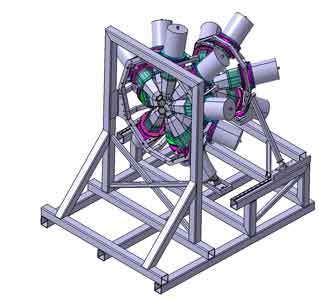 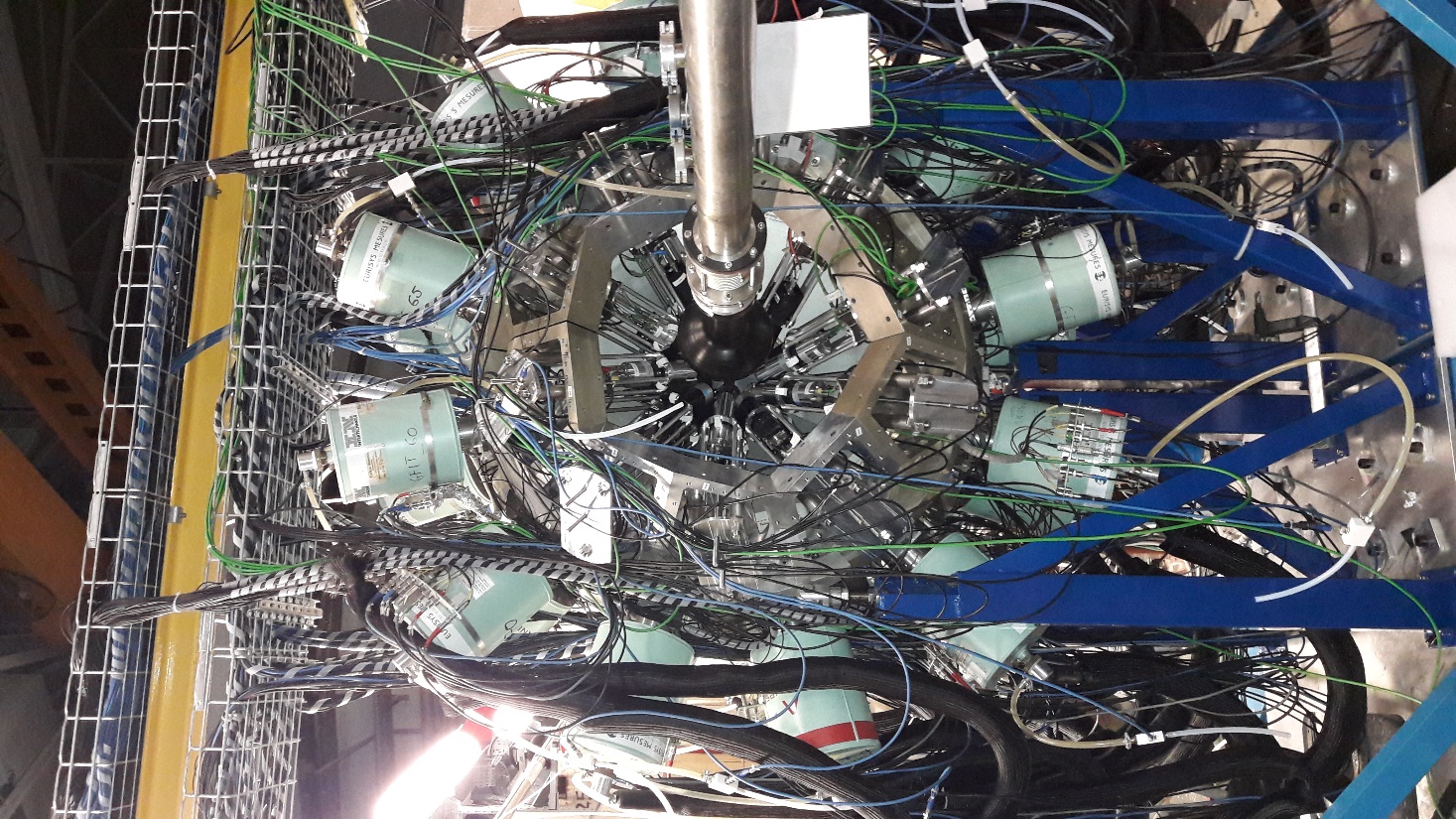 24 Germanium clover detectors
 10 Germanium coaxial detectors
 10 LaBr3 detectors
Results to come….
• • •
Thanks for 
your attention